PSAM 16
Y-233
Impact of Correlation between Performance Shaping Factors on Their Multipliers
Yusuke Takao, Satoshi Takeda, Takanori Kitada
Osaka University
[Speaker Notes: Thank you for the introduction.
I’m Yusuke Takao from Osaka University in Japan.
Today I’d like to talk about (title).]
Outline
1
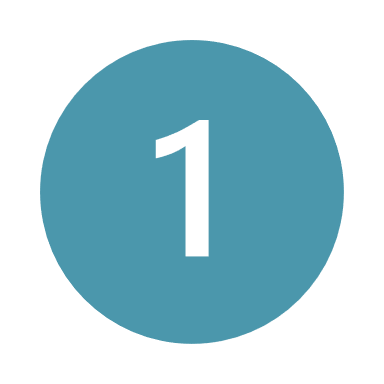 Background & Purpose
*one of the Human Reliability Analysis methods
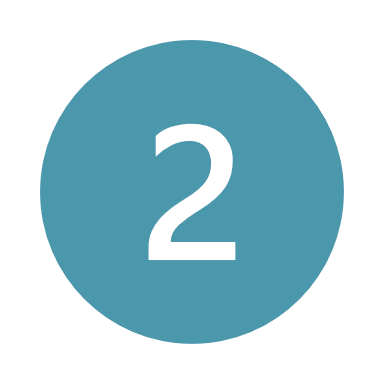 Review of SPAR-H*
Background of SPAR-H, definition of complexity and stress
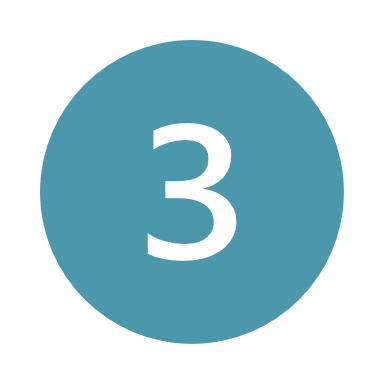 Method
How to calculate multiplier considering correlation
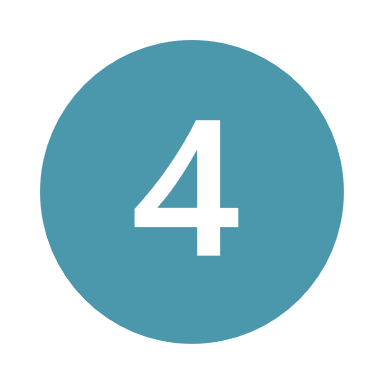 Result
The impact of correlation between PSFs on multiplier
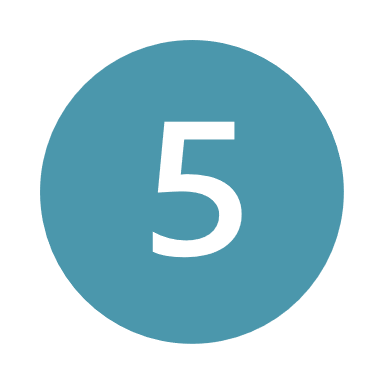 Discussion
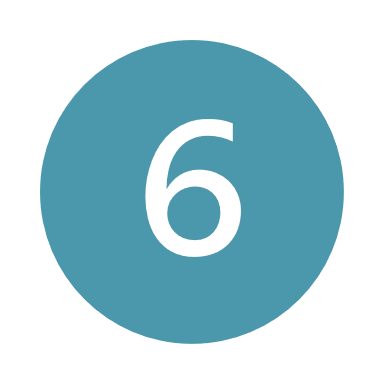 Summary
[Speaker Notes: This is the outline of my presentation. This presentation is divided into 6 parts. 
First, I will talk about the background and purpose of this research. 
Second is the review of SPAR-H, which is one of the Human reliability Analysis methods. And we used this method in this research. In this part, I will introduce the background of SPAR-H, and definition of complexity and stress among all Performance Shaping Factors.
Third, I will introduce the method how to calculate multiplier considering correlation and then the result of this research. In result, we evaluated the impact of correlation between PSFs on multiplier.
After that I will discuss about this research, and lastly, I will introduce summary of this presentation.]
Background
2
About 80% of accidents that occur at Nuclear Power Plant (NPPs) are caused by human error1).

Human Reliability Analysis (HRA) quantitatively identifies and analyzes the causes of human error by calculating Human Error Possibility (HEP).

SPAR-H is one of HRA methods and it calls factors that may influence human activities Performance Shaping Factors (PSFs).
IAEA, (2013). Managing Human Performance to Improve Nuclear Facility Operation
[Speaker Notes: So, let’s start from the background of this research. 
Since the accident at Fukushima, there has been a growing awareness of the need to reduce the risk of accidents at nuclear power plants (NPPs).
About 80% of accidents that occur at Nuclear Power Plant (NPPs) are caused by human error1) , this indicate that it is important to evaluate human error appropriately.
Human Reliability Analysis (HRA) quantitatively identifies and analyzes the causes of human error by calculating Human Error Possibility (HEP).
SPAR-H is one of HRA methods and it calls factors that may influence human activities Performance Shaping Factors (PSFs).]
Purpose
3
Generally, PSFs are treated as independent but PSFs have been reported to have correlations2,3).

The correlation coefficients of PSFs have been evaluated from accident report in Korean NPPs4).
Purpose
To evaluate the impact of the correlation on the multiplier.
2) Boring, R.L., How Many Performance Shaping Factors Are Necessary for Human Reliability Analysis? 2010, Idaho National Laboratory (INL).
3) Jianqiao Liu et al, Analysis of dependencies among performance shaping factors in human reliability analysis based on a system dynamics approach. Reliability Engineering & System Safety 215(2021)107890
4) Jooyoung Park et al, Inter-relationships between performance shaping factors for human reliability analysis of nuclear power plants. Nuclear Engineering and Technology 52(2020)87-100
[Speaker Notes: Generally, PSFs are treated as independent but PSFs have been reported to have correlations2,3).
And, HEP may significantly change by considering correlation.
The correlation coefficients between PSFs have been evaluated from accident report in Korean Nuclear Power Plants4).
From this perspective, the purpose of my research is to evaluate the impact of the correlation on the multiplier.]
Review of SPAR-H-Background of SPAR-H
4
SPAR-H simplifies and generalizes the approach of the THERP method5). 
SPAR-H method considers 8 PSFs, and each PSFs has level and corresponding multipliers.
PSFs used in SPAR-H：
Available time, Stress, Complexity, Experience/Training, Procedures, Ergonomics/HMI, Fitness for duty, Work Processes
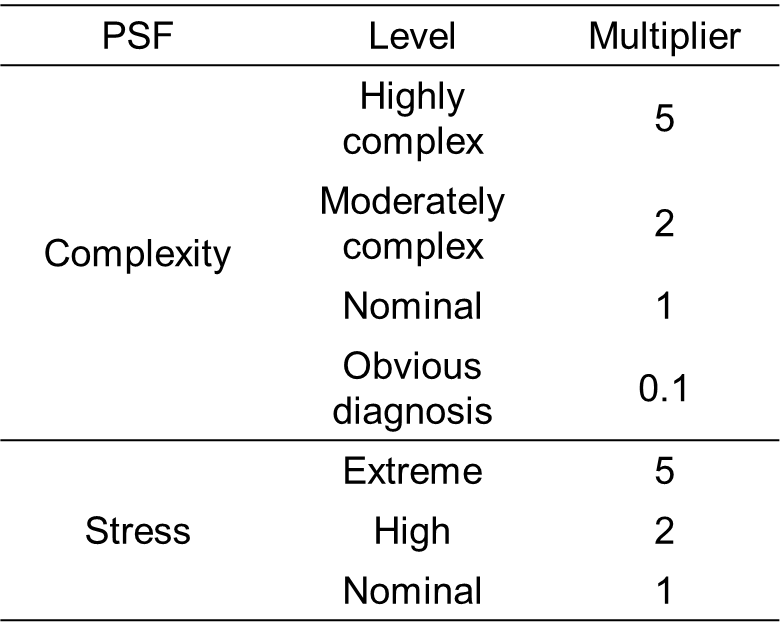 Increase HEP
Decrease HEP
5) L. Boring, S. Blackman. “The origins of the SPAR-H method’s performance shaping factor multipliers.” 2007 IEEE 8th Human Factors and Power Plants and HPRCT 13th Annual Meeting, pp. 177-184, (2007)
[Speaker Notes: From this slide, I will introduce the review of SPAR-H method. This slide shows the background of SPAR-H.
SPAR-H is an HRA method developed by Idaho National Laboratory in 1994.
SPAR-H simplifies and generalizes the approach of the THERP method, which is main method used in Japanese NPPs. 
SPAR-H considers 8 PSFs, such as available time, stress, complexity and so on. And each PSFs has level and corresponding multipliers. The multipliers used in SPAR-H are established based on THERP, but the data base used in THERP method is not clear well. SPAR-H considers that PSFs not only increase HEP but also decrease HEP. 
The table below is example of the level and multiplier of the PSF. 
Look at complexity. There are 4 levels and corresponding multipliers.
When the level is highly complex or moderately complex, the multiplier is larger than 1, which means that complexity increases HEP. 
However, when the level of complexity is obvious diagnosis, the multiplier is smaller than 1, which means that complexity decreases HEP.

Then look at stress. There are 3 levels and corresponding multipliers. When the level is Extreme or High, Stress increases HEP, and there are no levels that stress decreases HEP.
Other PSFs have levels and corresponding multipliers as well as them.

From the next slide, I will introduce why we used stress and complexity in this research.]
Review of SPAR-H-Definition of Stress
5
Stress
The degree of undesirable conditions or situation that prevent the operator from completing a task easily6). 
Stress includes mental stress, excessive workload and physical stress.
Stressors such as noise and poor ventilation may cause mental or physical stress to operator.
6) Idaho National Laboratory, The SPAR-H Human Reliability Analysis Method
[Speaker Notes: This slide shows the definition of Stress. Stress means the degree of undesirable conditions or situation that prevent the operator from completing a task easily. Stress includes mental stress, excessive workload and physical stress. Stressors such as noise and poor ventilation may cause mental or physical stress to operator.
The table below shows the level for stress.
Extreme stress regrades the performance of operators. And this is when stressor suddenly happens, and stressful situation lasts long. The corresponding multiplier is 5.
High stress is lower than extreme level and the multiplier is 2. In nominal level, operators conduct to good performance and multiplier is 1.
This is the definition of stress.]
Review of SPAR-H-Definition of Complexity
6
Complexity
Difficulty of performing a task in the given situation.
SPAR-H considers 14 contributing factors to complexity,
	parallel tasks, mental calculation required, etc.
A lot of parallel tasks may cause stress on operator.
[Speaker Notes: This slide shows the definition of the complexity. Complexity is difficulty of performing a task in a given situation.
SPAR-H considers 14 contributing factors to complexity, such as parallel tasks, large number of actions required, and also mental effort required such as performing mental calculations. 
The table below is introduction of level for complexity. 
Highly complex means very difficult to perform a task, and there are many variables involved. The corresponding multiplier is 5.
Moderately complex means somewhat difficult to perform, and there are several variables involved. The multiplier in this level is 2.
Nominal means not difficult to perform, and single or few variables are involved. The multiplier is 1.
In obvious complex level, diagnosis becomes greatly simplified, and there are much time to diagnosis. The multiplier in this level is 0.1.

We can imagine that high complexity situation leads to high stress situation. For example, when there are a lot of parallel tasks, operator may get stressed. From this point, there seem to be correlation between Stress and Complexity.]
Review of SPAR-H-Definition of Stress and Complexity
7
There seem to be correlation between stress and complexity.

The coefficients between stress and complexity is 0.5884), which is relatively strong.
Evaluate the impact of correlation on multiplier using stress and complexity.
4) Jooyoung Park et al, Inter-relationships between performance shaping factors for human reliability analysis of nuclear power plants. Nuclear Engineering and Technology 52(2020)87-100
[Speaker Notes: As I said in the last slide, there seem to be correlation between stress and complexity. 
And the correlation coefficients of them calculated from Korean NPPs is 0.588, which is relatively strong.
From these points, we evaluated the impact of correlation on multiplier using stress and complexity in this research.]
Method
8
Premise
There is a correlation in the large amount of empirical data used to calculate the multiplier for PSFs.
The influence of complexity is strong 
HEP increases 5 times
The influence of stress is increased by considering correlation.
Influence of complexity considering correlation.
The influence of complexity is reduced by the influence of stress on the HEP.
[Speaker Notes: From this slide, I will introduce the method how to calculate multiplier considering correlation. We premised that there is a correlation in the large amount of empirical data used to calculate the multiplier for PSFs. 
This graph below shows the image of our method and the percentage of influence by PSFs, in the situation where the influence of complexity is strong and Human Error Possibility increases 5 times.
When we consider that PSFs are independent, the percentage of Complexity is 100% and the multiplier can be set 5 in this situation.
However, when we consider that complexity and stress have correlation (click), the influence of stress is increased by considering correlation (click), and HEP increases 5 times including the influence of stress on HEP.
Rejecting the influence of stress (click), we can obtain the multiplier of complexity considering correlation in this situation, which is smaller than 5.
From this point (click), the influence of complexity is reduced by the influence of stress on the HEP.
In the next slide, I will explain how to calculate multiplier considering correlation.]
Method
9
The multipliers follow a normal distribution. 
The standard deviations of PSFs are equal.
The influence of PSF[A],[B] are strong, and HEP increases N times.
Conditional expectation
Multiplier 
considering correlation
Result
10
M’: Multiplier considering correlation, M’/M: the ratio of M to M’
Multiplier changes 0.52 ~ 1.90 times considering correlation.
The correlation between PSFs could have significant impact on multiplier.
[Speaker Notes: In this slide, I will explain the result of this research.
The table below shows the multiplier used in Stress and Complexity.
M is the original multiplier used in SPAR-H. M’(M prime) refers the multiplier considering correlation. M’/M is the ratio of M to M’.
When M is 5, multiplier change by half considering correlation. When M is 2, multiplier change 0.77 times. However, when M is 0.1, multiplier change by 2 times. So, Multiplier changes from 0.52  to 1.90 times considering correlation. 

The reason why the multipliers change considering correlation is that the influence on HEP is reduced by considering correlation. When multiplier of complexity is 5, the influence of complexity is reduced by stress in the same situation that increase HEP 5 times. This explanation is applicable when the multiplier is 2 or 0.1.
From this result, it is obvious that the correlation between PSFs could have significant impact on the multiplier, and also on HEP.]
Discussion1
11
Discussion
The multiplier considering uncertainty of correlation coefficients.
Correlation coefficients:
0.588
The change of the multiplier is small even when we consider the uncertainty in correlation coefficients.
[Speaker Notes: From this slide, I want to discuss about our research. There are 3 discussions.
First, I want to evaluate multiplier considering uncertainty of correlation coefficients.
The reason why we considered the uncertainty of the correlation coefficients is that we can imagine that the coefficient may depend on country, culture, and differ for human. So there seem to be uncertainty in correlation coefficients.
This graph shows the change of the multiplier in the case when the original multiplier is 5. And the red point shows the correlation coefficient that is calculated form accident report in Korea. 
As you can see in this figure, the change of multiplier around 0.588 is small.
This indicates that the change of the multiplier is small even when we consider the uncertainty in correlation coefficients.]
Discussion2
12
Discussion
Problem
When the multipliers follow a normal distribution, the multiplier take negative values. But multipliers don’t take negative value.
Assume that multiplier follow a log normal distribution
Evaluate the impact on the multiplier considering different distributions.
[Speaker Notes: From this slide, I will introduce the second discussion.
In our research, there is a problem; when the multipliers of PSFs follow a normal distribution, the multiplier take negative values. But multipliers only take positive value, and don’t take negative value.
So, in this discussion, we assume that multiplier follow a log normal distribution, and evaluate the impact on the multiplier considering different distribution that multipliers follow.]
Discussion2
13
Comparison of calculation
Log normal distribution
Normal distribution
M’: normal distribution, M”: log normal distribution
The difference of impact on multiplier between distributions is small.
Discussion3
14
Discussion
Method
Evaluate the impact of correlation on HEP.
Consider a situation that a task is diagnosis part.
The base HEP (NHEP) is 0.01.
Modify the NHEP considering 8 PSFs.
[Speaker Notes: In the last discussion, we evaluate the impact of correlation between PSFs on HEP.
The method how to calculate HEP in SPAR-H is here. Let us consider a situation where a task is thought to be diagnosis part. The base HEP (NHEP) ,which is average in diagnosis part, is 0.01. And modify the NHEP considering 8 PSFs like the formula below.　So HEP is the product of NHEP and multipliers of all PSFs.]
Discussion3
15
Situation
Complexity and stress affect on HEP and other PSFs are nominal.
HEP is about -60% considering correlation.
[Speaker Notes: We considered a situation where the multiplier of complexity and stress are 2 and 5 respectively, and other PSFs are nominal level. In this discussion, we assumed that multipliers follow a normal distribution. The result is in the table below. 
In the original calculation, the product of all PSFs multipliers is 10, and HEP is 0.1 in this situation. However, when we consider the correlation between PSFs, the multipliers of complexity and stress are decreased, and HEP is 0.04. Comparing 2 HEPs, HEP is about -60% considering correlation. This indicate that correlation between PSFs could have significant impact on HEP.
When HEP change like this scenario, the priority of risk may change. So, calculating HEP appropriately is important in HRA.]
Summary
16
The correlation coefficients between PSFs used in SPAR-H have been reported.

Correlation coefficient between complexity and stress is 0.588, and the correlation exist in practice.
Evaluated the impact of correlation between complexity and stress on the multiplier.

The multipliers change from 0.52 to 1.90 times considering correlation.
The correlation between PSFs could have significant impact on the multiplier and HEP.
[Speaker Notes: This is summary of my research.
Since the accident at Fukushima, there are growing awareness of the need to reduce the risk at NPPs.
SPAR-H, one of the HRA method, have eight PSFs that affect human activities. The correlation coefficients between PSFs have been reported, and HEP may significantly change by considering correlation.
The correlation coefficient between complexity and stress is 0.588, and there seem to be correlation in practice. From this point, we evaluate the impact of correlation between complexity and stress on the multiplier.
At the result of this research, we found that multipliers change from 0.52 to 1.9 times, this indicate that the correlation between PSFs could have significant impact on the multiplier, and also on HEP.
This is the end of my presentation. Thank you for listening.]
Future tasks
17
Calculate the correlation coefficients using accident report at NPPs in Japan.

Improve the formula of HEP considering correlation.
Appendix: correlation coefficients
18
Appendix: PSFs
19
Appendix: PSFs
20
Appendix: How to calculate the correlation coefficients
21
If the event report mentioned that a PSF contributed to human errors, the PSF was coded as “1” on the spreadsheet; if not, it was coded as “0.”

“Phi correlation coefficient” that represents a measure of the degree of correlation between two binary variables is applied to calculate the correlation coefficients.
[Speaker Notes: X refers the number where both of stress and available time influence on human error.]
Appendix: the priority of scenario
22
-60%
-25%
When considering correlation, the priority between scenarios may change.
[Speaker Notes: In scenario 1 and 2, the different PSFs affect on HEP, and the amount of reduction considering correlation is different. When we consider that HEP decrease about -60% in scenario1, and -25% in scenario2 considering correlation, the priority changes.]
Appendix: consider the difference of standard deviation
23
The number of multipliers set in the PSF is small, this makes it difficult to set an appropriate standard deviation.
Establish ratios of standard deviations between stress and complexity.
[Speaker Notes: The difference of range of multiplier between Stress and Complexity is small, so we assumed that the standard deviation of them is same.]
Appendix: Correlation between 2 or more PSFs
24
The correlation exist in Stress.
The influence of all PSFs are strong, and HEP increases N times.
Stress: PSF[S], Other PSFs: PSF[A]~[G]
Conditional expectation
Situation
Substitution: 
obtain multiplier of stress considering correlation